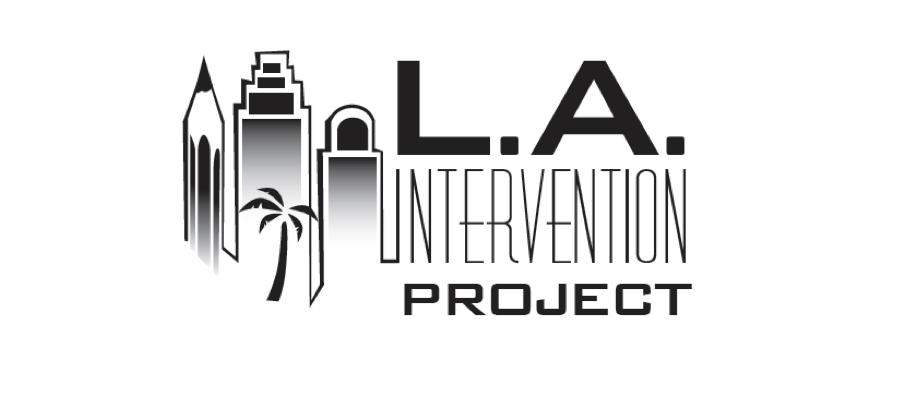 Morphology Instruction
Review and Practice
[Speaker Notes: Have students open their flash drives.
These slides would be taught over a number of days. They will probably take multiple weeks for students to complete since this is their first exposure to these concepts.]
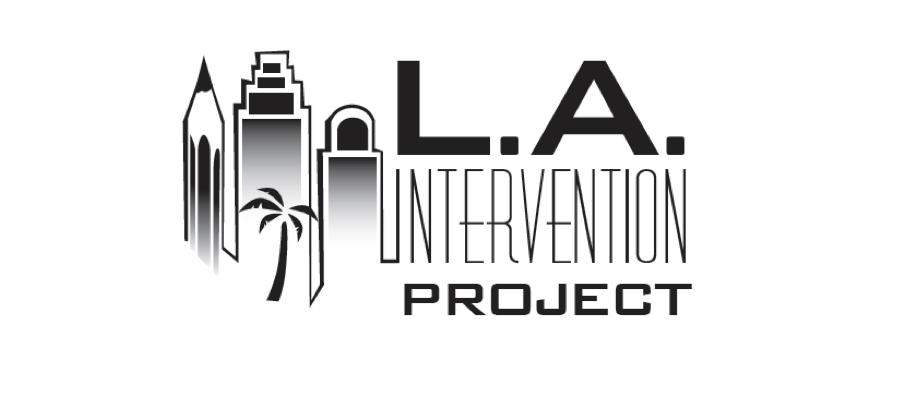 ject
The jerk throws trash on the ground.
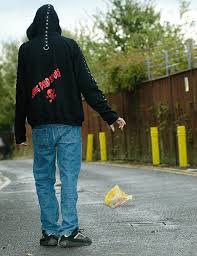 To throw
jerk
[Speaker Notes: Try going in a different order to reinforce LINCS.  Remember it is a memory tool, so we want students to remember the picture, story, and/or reminding word in order to remember the definition.]
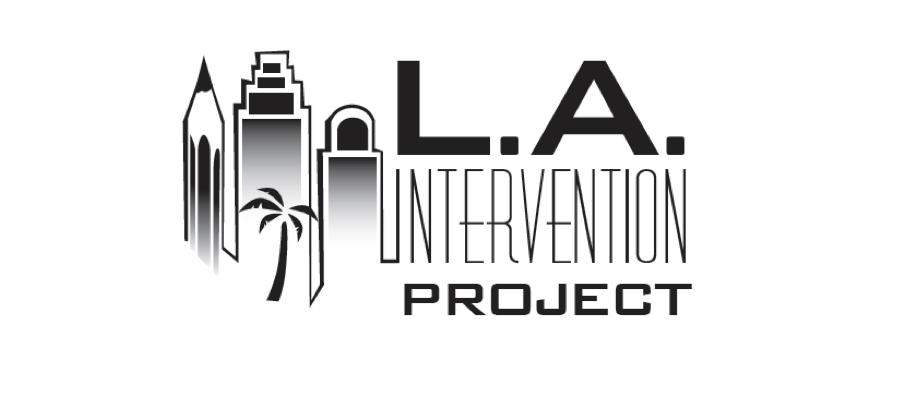 Challenge:
You must stay facing forward (no looking at word wall)
You have 1 minute. 
Your choice- record with your phone or iPad and say as many words with ject as you can OR write as many as you can on your whiteboard.
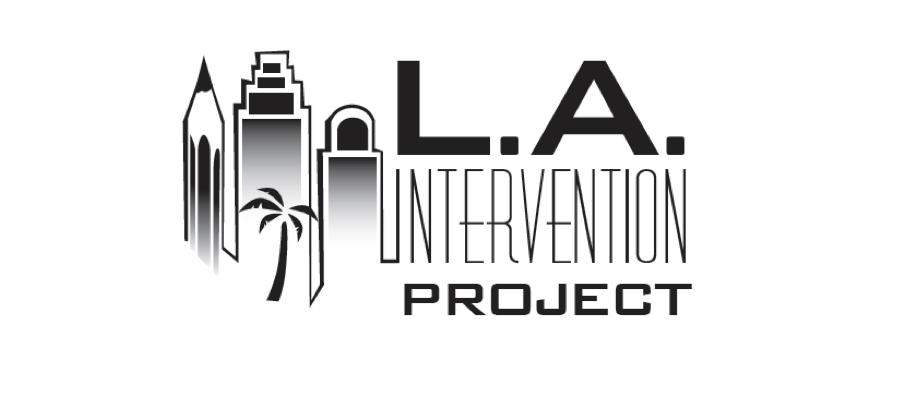 He watched some sort of long projectile fly up into the air, turn, and come crashing back down.
Do you recognize the root? (whiteboard)
Try out the meaning of the root in the sentence.
What do you think the word means?
[Speaker Notes: Have ½ the class do sentence number 1 and ½ the class do sentence number 2.]
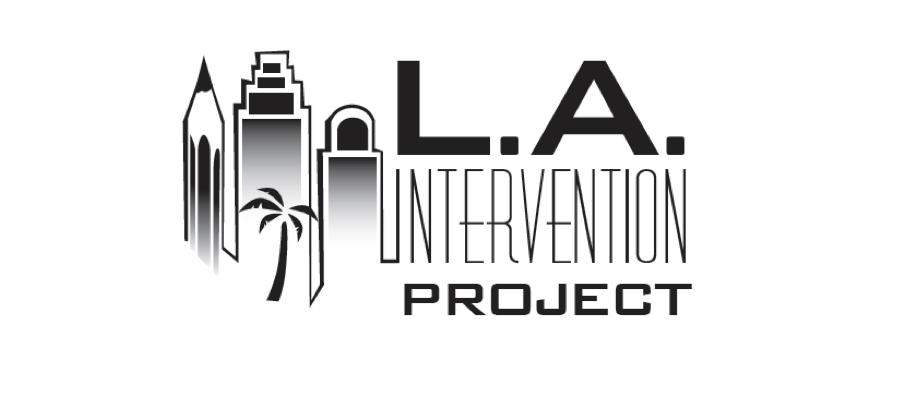 Add it to your personal dictionary
An object that
is thrown forth
projectile
pro
ile
ject
[Speaker Notes: Students make an inference about the definition. Teacher/aide monitor and correct as needed.  Have the students come up with the answers before answers appear.  Have a brief conversation about how literal meaning “to lead away” doesn’t capture the essence (connotation) of the word.]
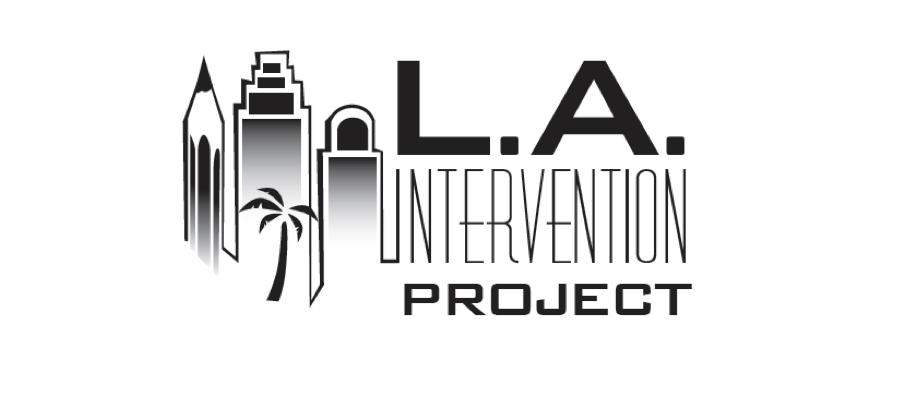 cred
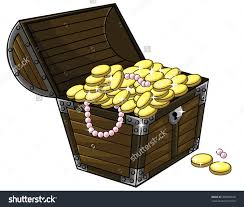 I believe there is gold in that crate.
To believe
crate
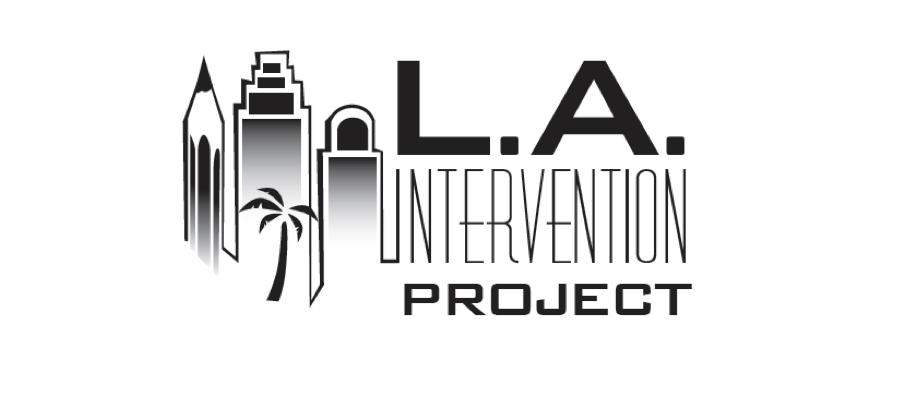 Challenge:
You must stay facing forward (no looking at word wall)
You have 1 minute. 
Your choice- record with your phone or iPad and say as many words with cred as you can OR write as many as you can on your whiteboard.
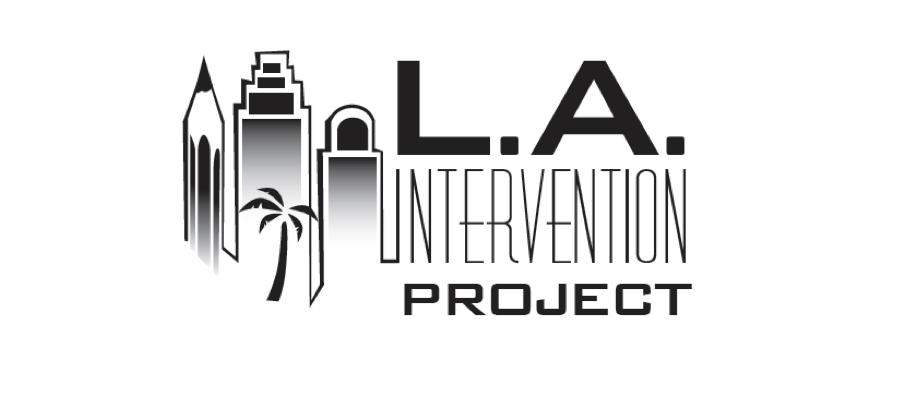 Harry’s personal credo is "YOLO.”
Do you recognize the root? (whiteboard)
Try out the meaning of the root in the sentence.
What do you think the word means?
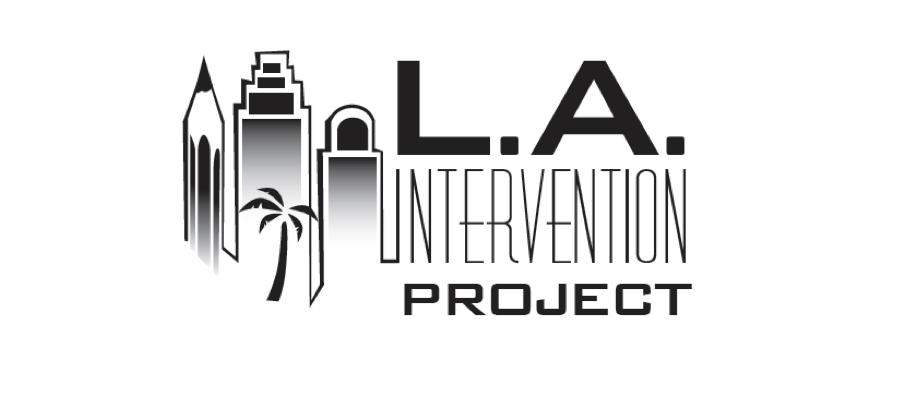 Add it to your personal dictionary
Statement of beliefs; beliefs to live by
credo
cred
[Speaker Notes: Students make an inference about the definition. Teacher/aide monitor and correct as needed.  Have the students come up with the answers before answers appear.]
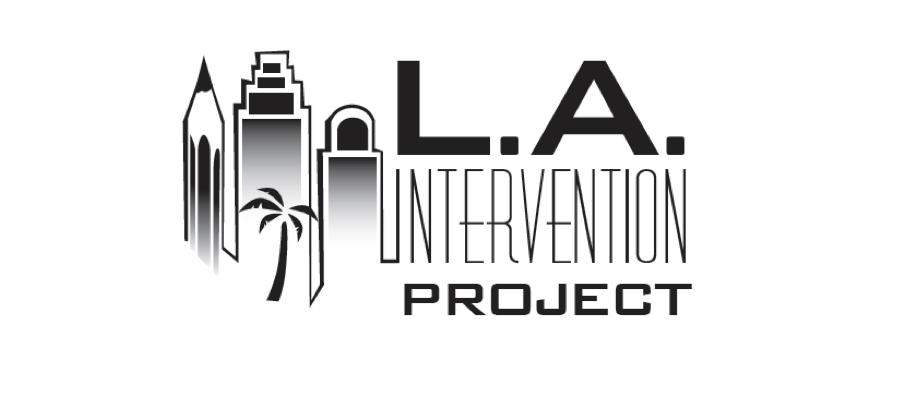 Challenge
What is your credo about life? 

My credo about life is _____________
because__________________________.
Vocabulary
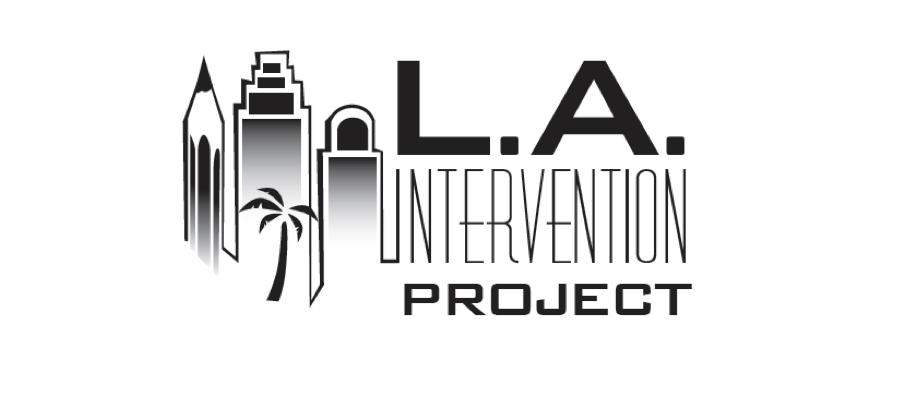 duct
I lead the duck around like it is my pet.
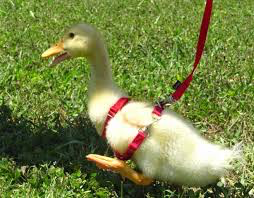 To lead
duck
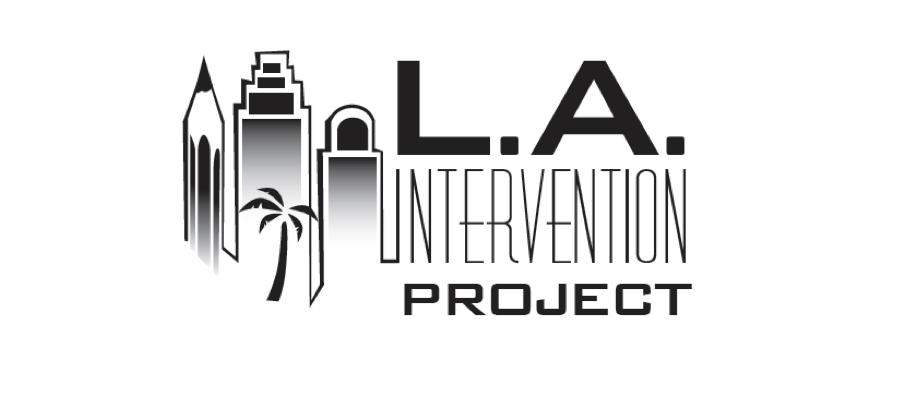 Challenge:
You must stay facing forward (no looking at word wall)
You have 1 minute. 
Your choice- record with your phone or iPad and say as many words with duc/duct as you can OR write as many as you can on your whiteboard.
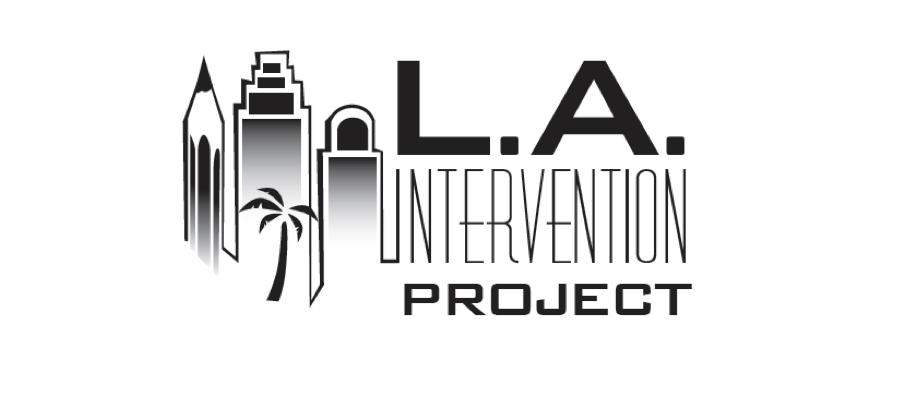 Do you recognize the root? (whiteboard)
Try out the meaning of the root in the sentence.
What do you think the word means?
1. A psychologist was found guilty of serious professional misconduct yesterday.
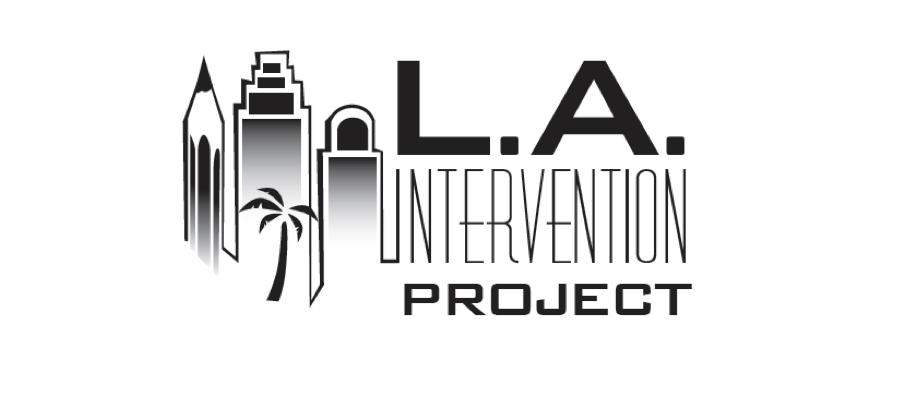 Add it to your personal dictionary
Leading oneself in a
wrong, or bad, way
misconduct
mis
duct
[Speaker Notes: Students make an inference about the definition. Teacher/aide monitor and correct as needed.  Have the students come up with the answers before answers appear.]
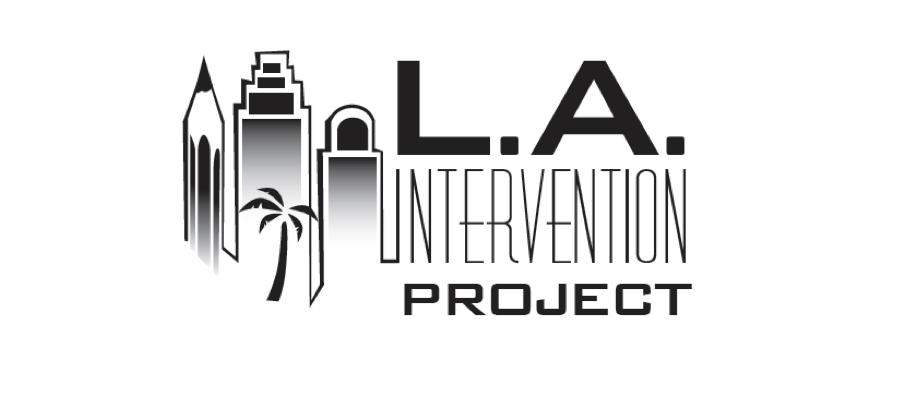 serv
He was waiting on the waves to surf.
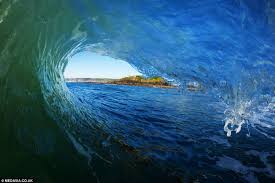 To wait on, 
or serve
surf
[Speaker Notes: Definition: wait on, serve]
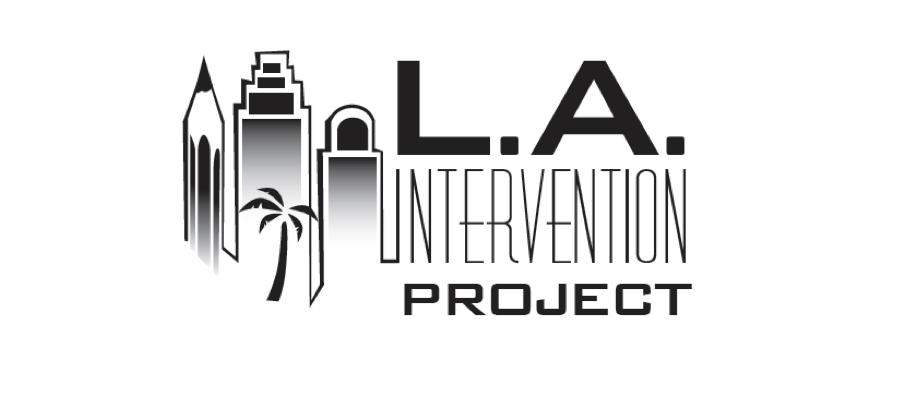 Challenge:
You must stay facing forward (no looking at word wall)
You have 1 minute. 
Your choice- record with your phone or iPad and say as many words with serv as you can OR write as many as you can on your whiteboard.
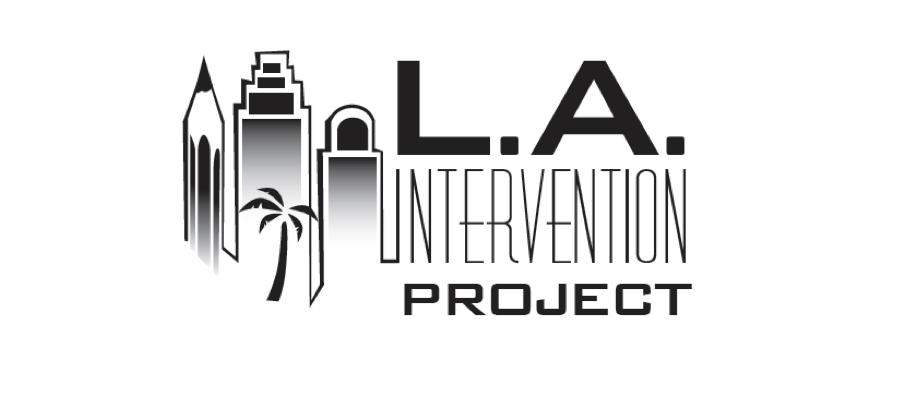 Do you recognize the root? (whiteboard)
Try out the meaning of the root in the sentence.
What do you think the word means?
1. Like any other public servants, police must respond to public demand.
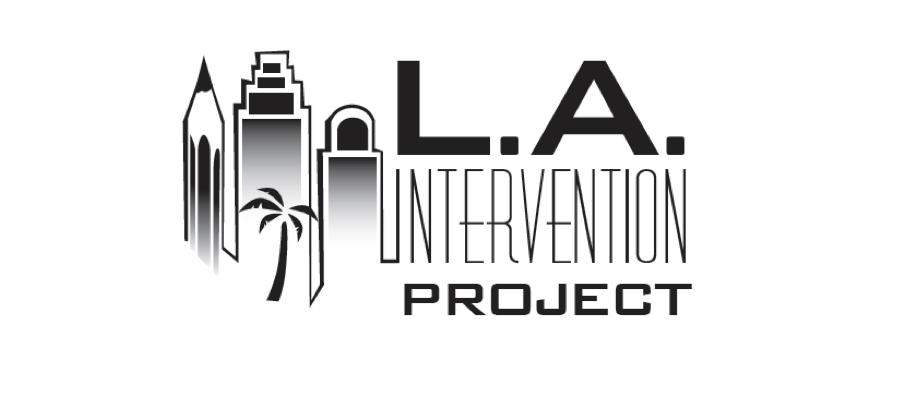 Add it to your personal dictionary
One who waits on or serves the people
ant
Public 
servant
serv
[Speaker Notes: Students make an inference about the definition. Teacher/aide monitor and correct as needed.  Have the students come up with the answers before answers appear. Prefix sub changes to sup when root starts with p- other example: suppress]
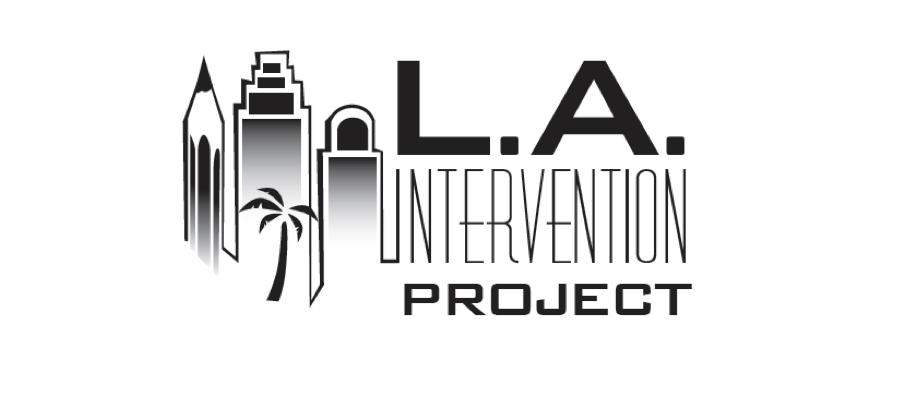 port
I carried the pork on my shoulder.
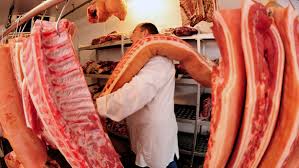 To carry
pork
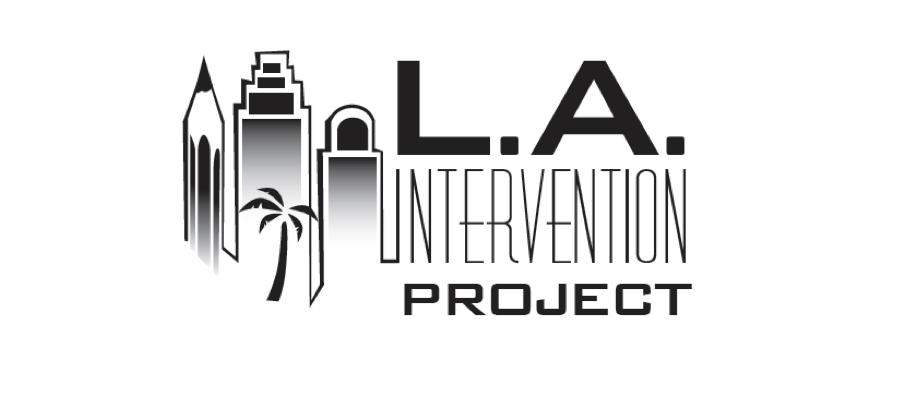 Challenge:
You must stay facing forward (no looking at word wall)
You have 1 minute. 
Your choice- record with your phone or iPad and say as many words with port as you can OR write as many as you can on your whiteboard.
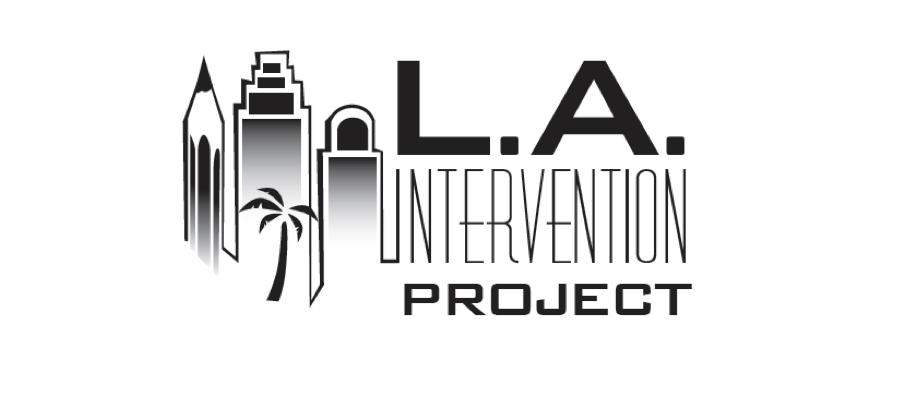 Do you recognize the root? (whiteboard)
Try out the meaning of the root in the sentence.
What do you think the word means?
1. After dinner that evening, Edith showed them a portfolio of her own political cartoons.
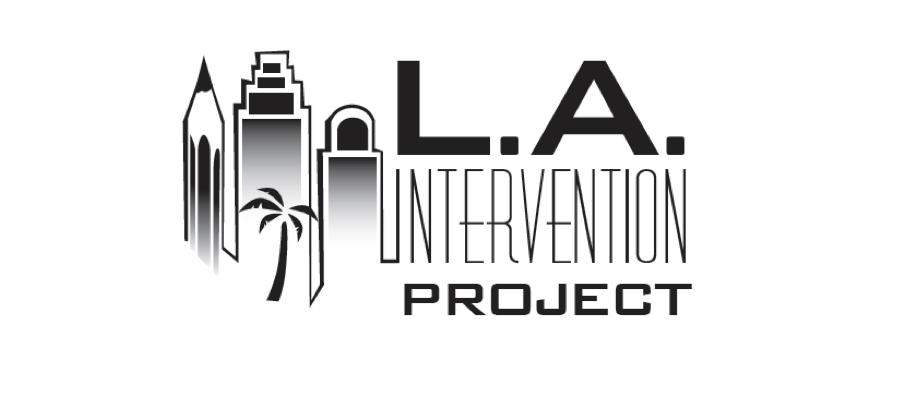 Add it to your personal dictionary
A case to carry papers
port
portfolio
[Speaker Notes: Students make an inference about the definition. Teacher/aide monitor and correct as needed.  Have the students come up with the answers before answers appear. Prefix sub changes to sup when root starts with p- other example: suppress]
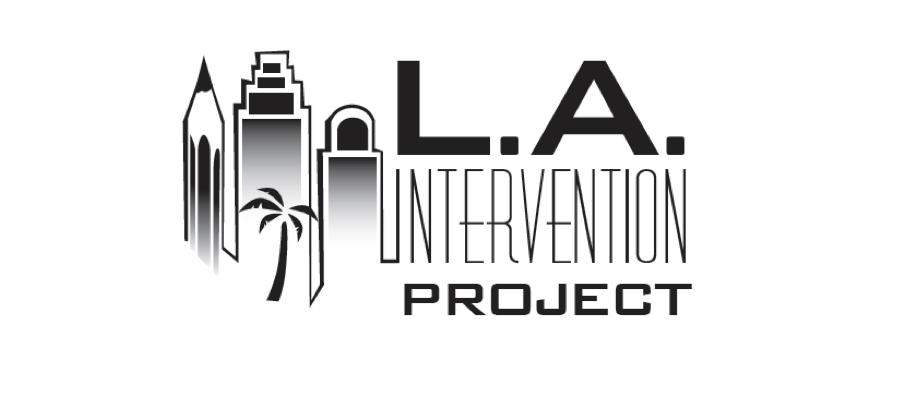 dict
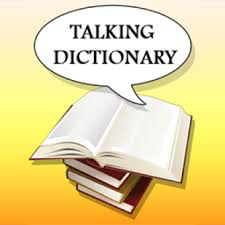 A dictionary has words in it  that I say.
To say or speak
dictionary
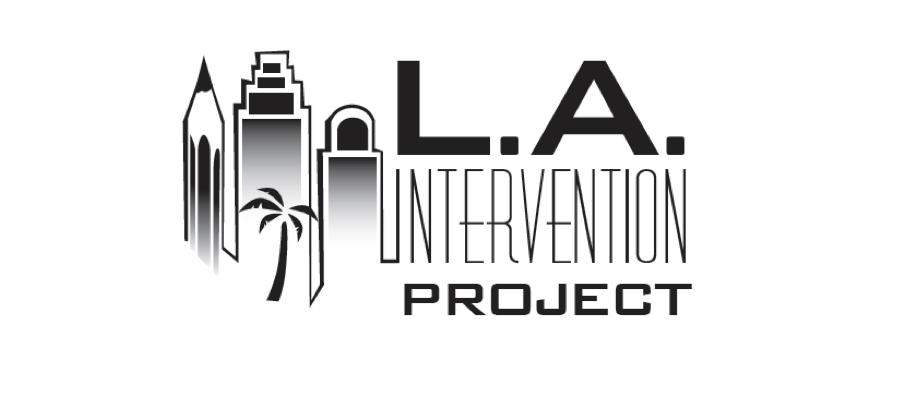 Challenge:
You must stay facing forward (no looking at word wall)
You have 1 minute. 
Your choice- record with your phone or iPad and say as many words with dict as you can OR write as many as you can on your whiteboard.
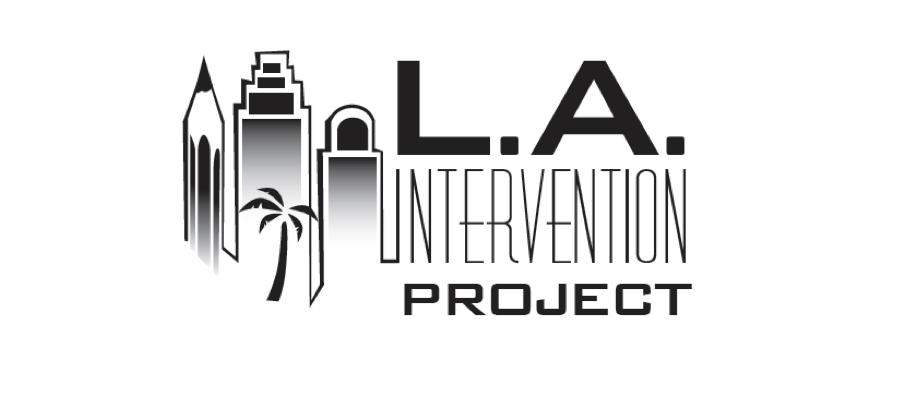 Do you recognize the root? (whiteboard)
Try out the meaning of the root in the sentence.
What do you think the word means?
1. A survey of retired people has indicated that most are independent and enjoying life.
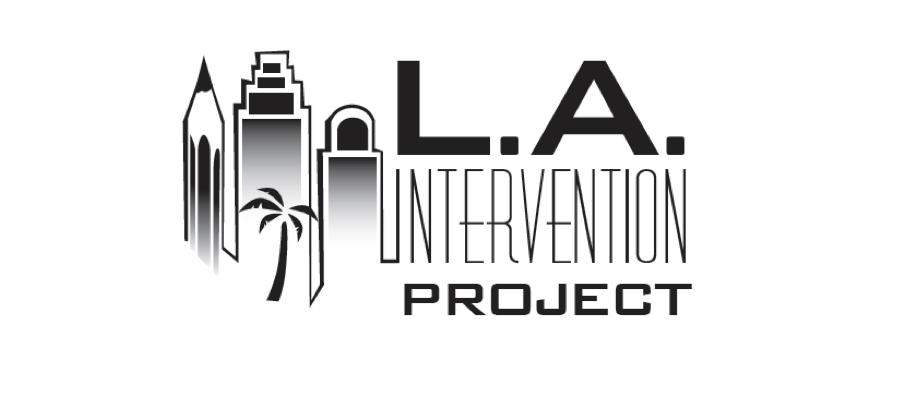 Add it to your personal dictionary
Speaks to something; shows or points out
in
ate
indicate
dic
[Speaker Notes: Students make an inference about the definition. Teacher/aide monitor and correct as needed.  Have the students come up with the answers before answers appear. Prefix sub changes to sup when root starts with p- other example: suppress]
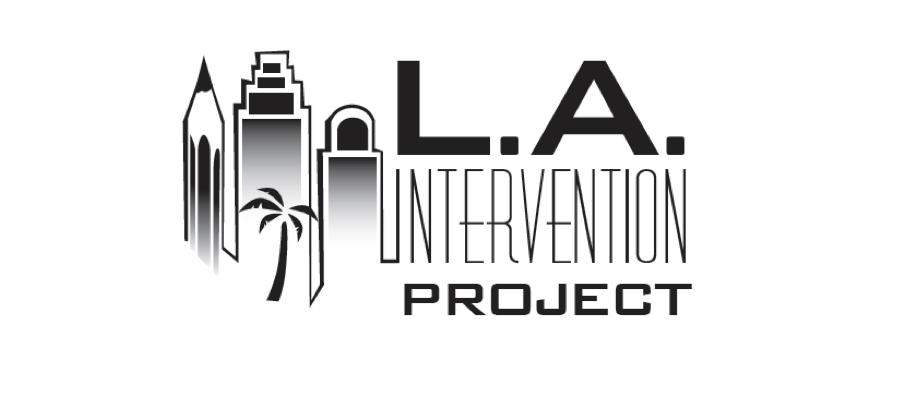 prim
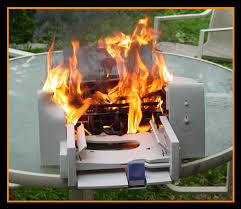 I didn’t now how 
to use my first printer, so I set it on fire.
first
printer
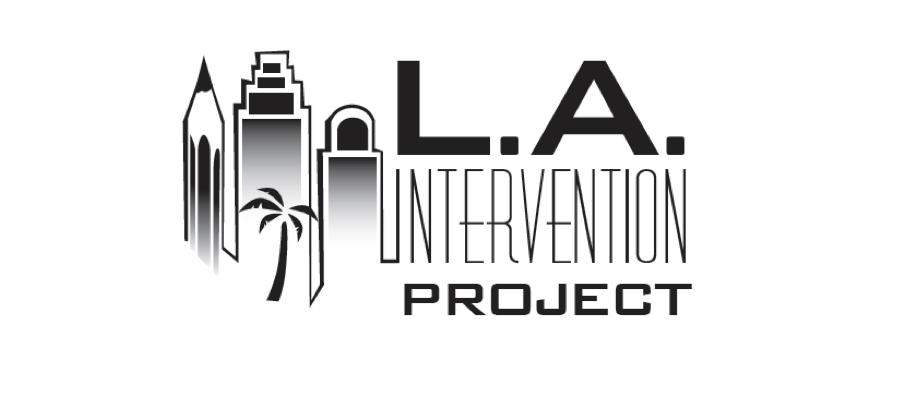 Challenge:
You must stay facing forward (no looking at word wall)
You have 1 minute. 
Your choice- record with your phone or iPad and say as many words with prim as you can OR write as many as you can on your whiteboard.
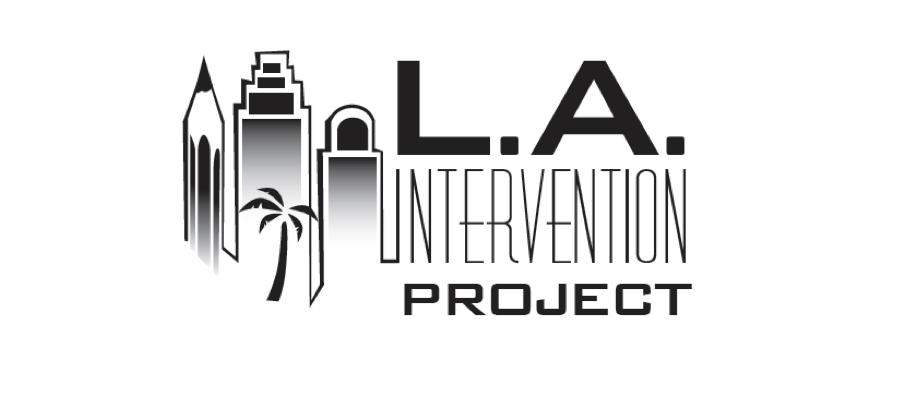 Do you recognize the root? (whiteboard)
Try out the meaning of the root in the sentence.
What do you think the word means?
1. You need to apply primer before you can paint the wall a new color. .
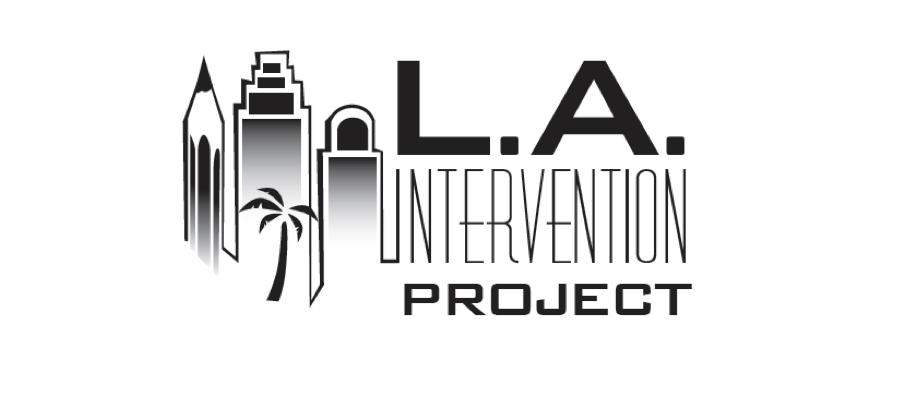 Add it to your personal dictionary
First coat
er
primer
prim
[Speaker Notes: Students make an inference about the definition. Teacher/aide monitor and correct as needed.  Have the students come up with the answers before answers appear. Prefix sub changes to sup when root starts with p- other example: suppress]
Lightning RoundExample: primal- “prim- first”
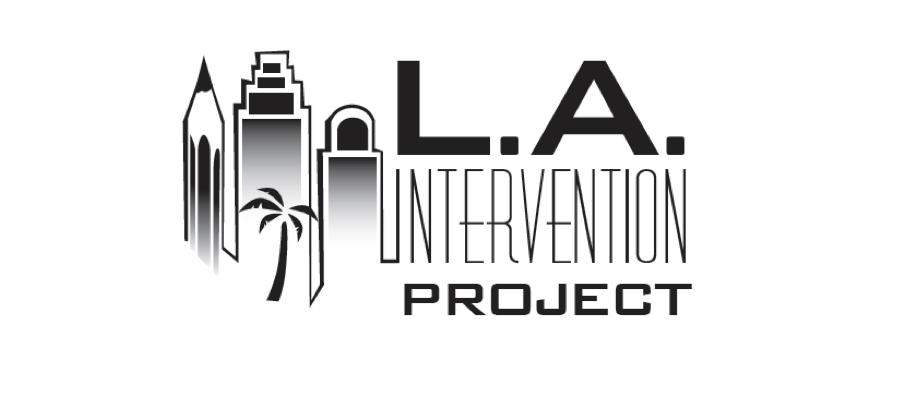 abdicate
benefactress
malediction 
ductile
underserved
primordial
conjecture